Лекція 1. Вступ до курсу «Соціологія праці»
Сутність соціології праці
Соціологія праці – це галузь економічної соціології, яка вивчає працю, трудову діяльність та поведінку як її суб'єктів, так і спільнот у сфері праці (колективи, мікрогрупи, цільові групи і т. п.), а також соціально-трудові відносини, процеси та закономірності, які виявляються при цьому, та форми і методи цілеспрямованого впливу (скерованості) на них.
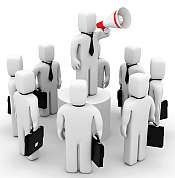 Мета та завдання соціології праці
Мета соціології праці – це дослідження соціальних явищ, процесів і розробка рекомендацій по їх регулюванню і управлінню, прогнозуванню і плануванню, направлених на створення оптимальних умов для функціонування суспільства, колективу, групи, окремого індивіда у сфері праці і досягнення на цій основі як найповнішої реалізації і оптимального поєднання їх інтересів.
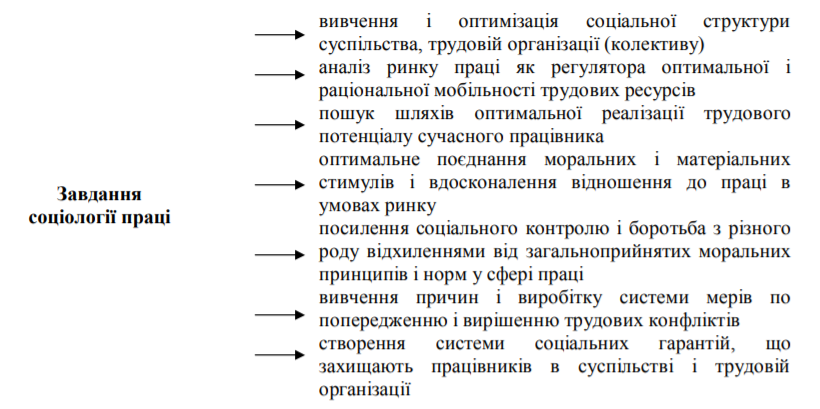 Трудові відносини
Трудові відносини - неодмінна складова виробничих відносин. Вони виникають між учасниками трудового процесу на основі поділу та кооперації праці у зв’язку з необхідністю обміну діяльністю та її продуктами для досягнення кінцевої виробничої мети.
Соціальні функції праці
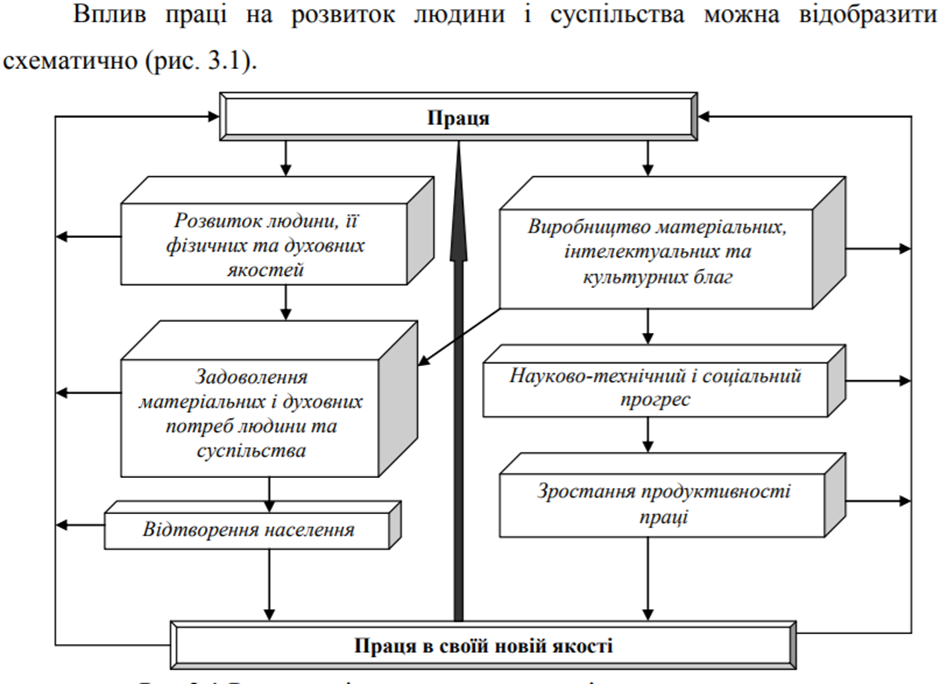 Ставлення до праці
Ставлення до праці характеризує ступінь устремлінь людини проявляти свої фізичні та духовні сили, використовувати свої знання і досвід, здібності для досягнення визначених кількісних і якісних результатів. 
Ставлення до праці – це складне соціальне явище, яке являє собою єдність трьох елементів:
Задоволеність працею
Задоволеність працею відображає рівень відповідності праці вимогам, які ставить до неї робітник. 
У соціології праці розрізняють як загальну, так і часткову задоволеність працею. 
Перша – характеризує задоволеність працею в цілому, а друга – задоволеність різними її аспектами, і елементами виробничої ситуації.
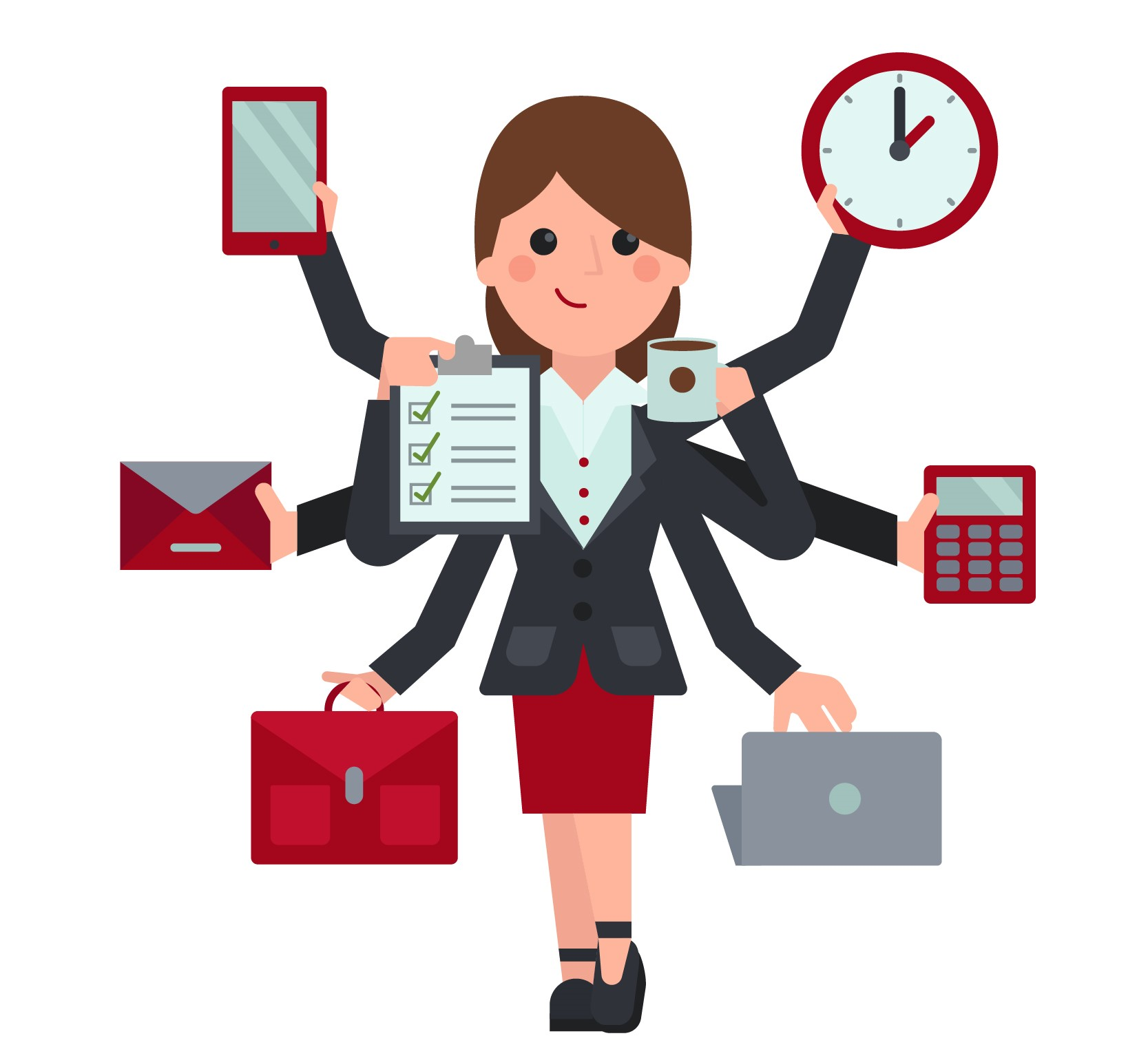 Чинники, які формують оціночне ставлення робітників до їх трудової діяльності
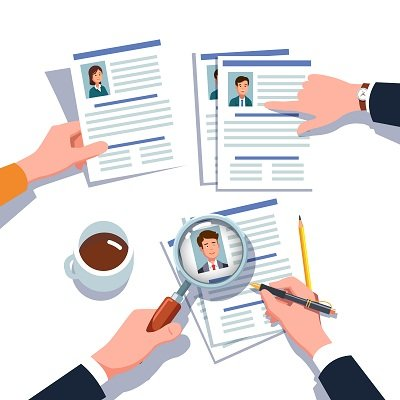 Типи робітників
Залежно від ставлення до праці розрізняють такі типи робітників: 
супернормативний тип – винятково активні та сумлінні працівники (таких приблизно 10%); 
нормативний тип – сумлінні робітники, які орієнтовані на виконання вимог і норм (65-70%); 
субнормативний тип – недостатньо сумлінні робітники, які діють потай (20%); 
ненормативний тип – несумлінні робітники (5%).
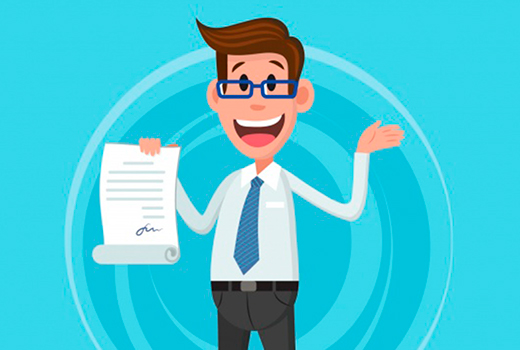 Трудова поведінка
Трудова поведінка – це комплекс послідовних вчинків людини, які зумовлені виконуваними ролями і чинними нормами в межах конкретної трудової організації та спрямовані на перетворення предметів праці з метою досягнення відповідного результату.
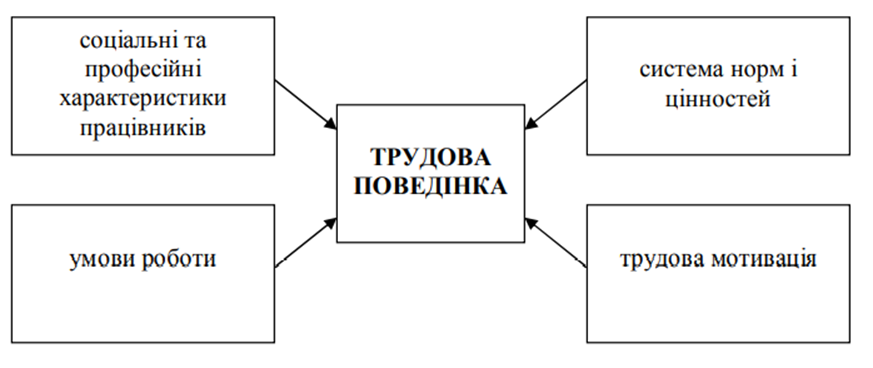 Схема трудової поведінки